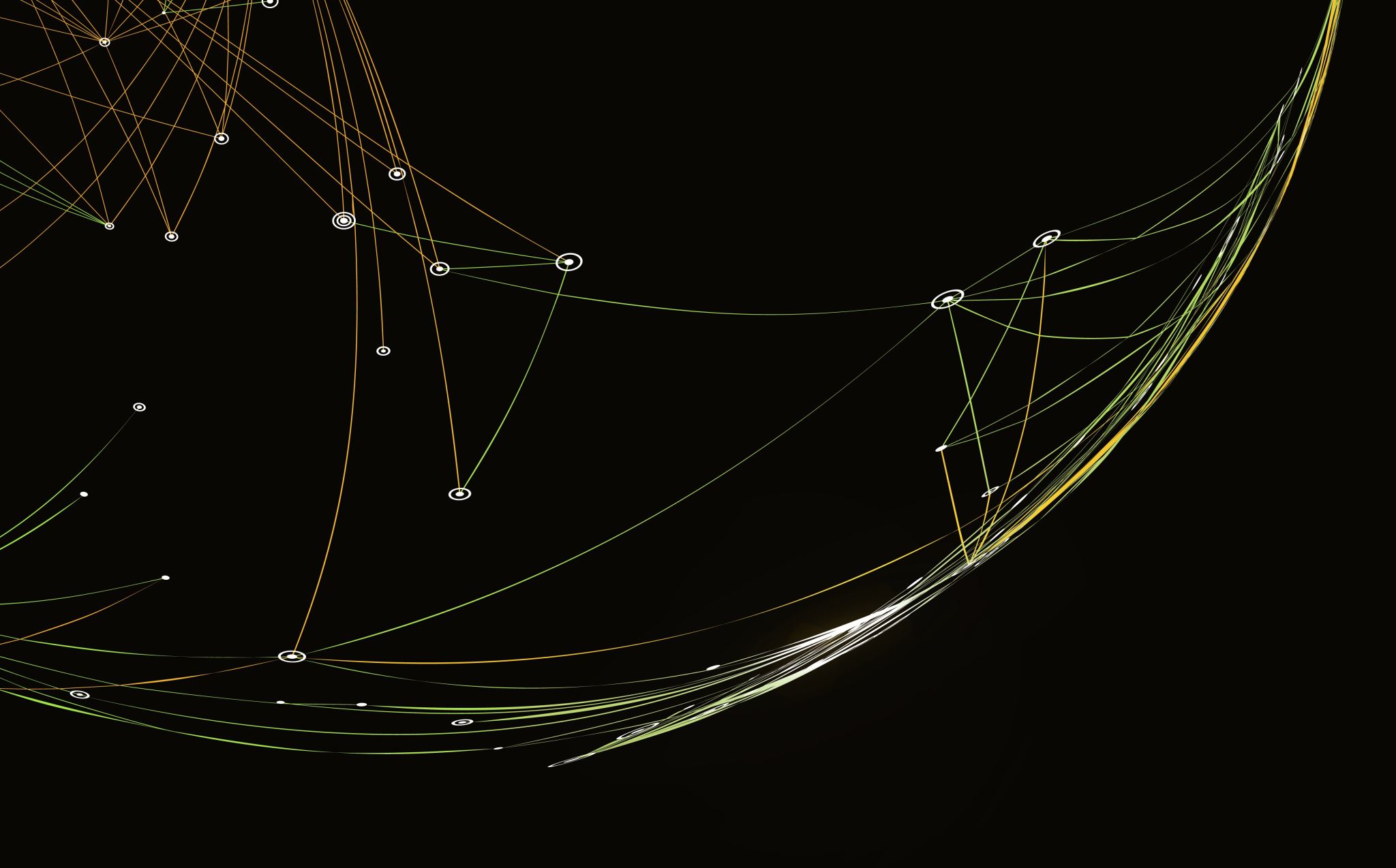 E-lending in Spain
Country brief
E-lending platforms
eBiblio
eLiburutegia
Biblio Digital
GaliciaLe
Global data 2022
eBiblio 2023
Titles
Licences
50,283 different titles (+14%)
45,534 books
4,395 audiobooks
62 newspapers
292 magazines
536,482 licences (+39%)
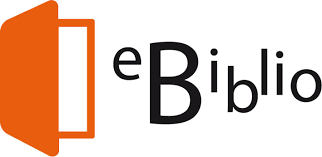 User evolution
Lending evolution
Controlled Digital Lending in Spain Report
FESABID
Legal conditions of lending, under certain conditions, a digitized copy of a work that is in the holdings of the institution
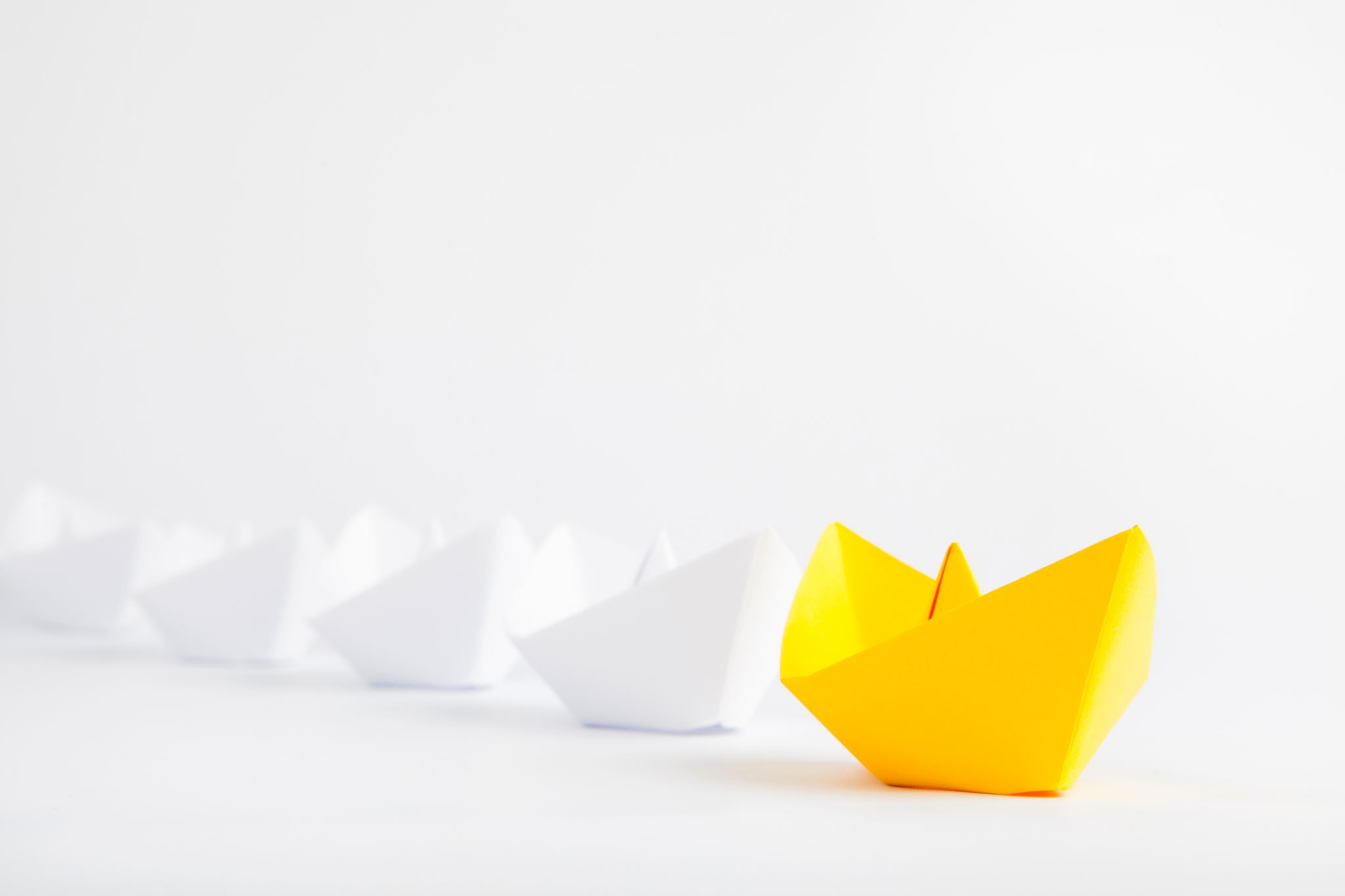 IV Strategic Plan of the Library Cooperation Council (2024-2028)
Improving software statistics
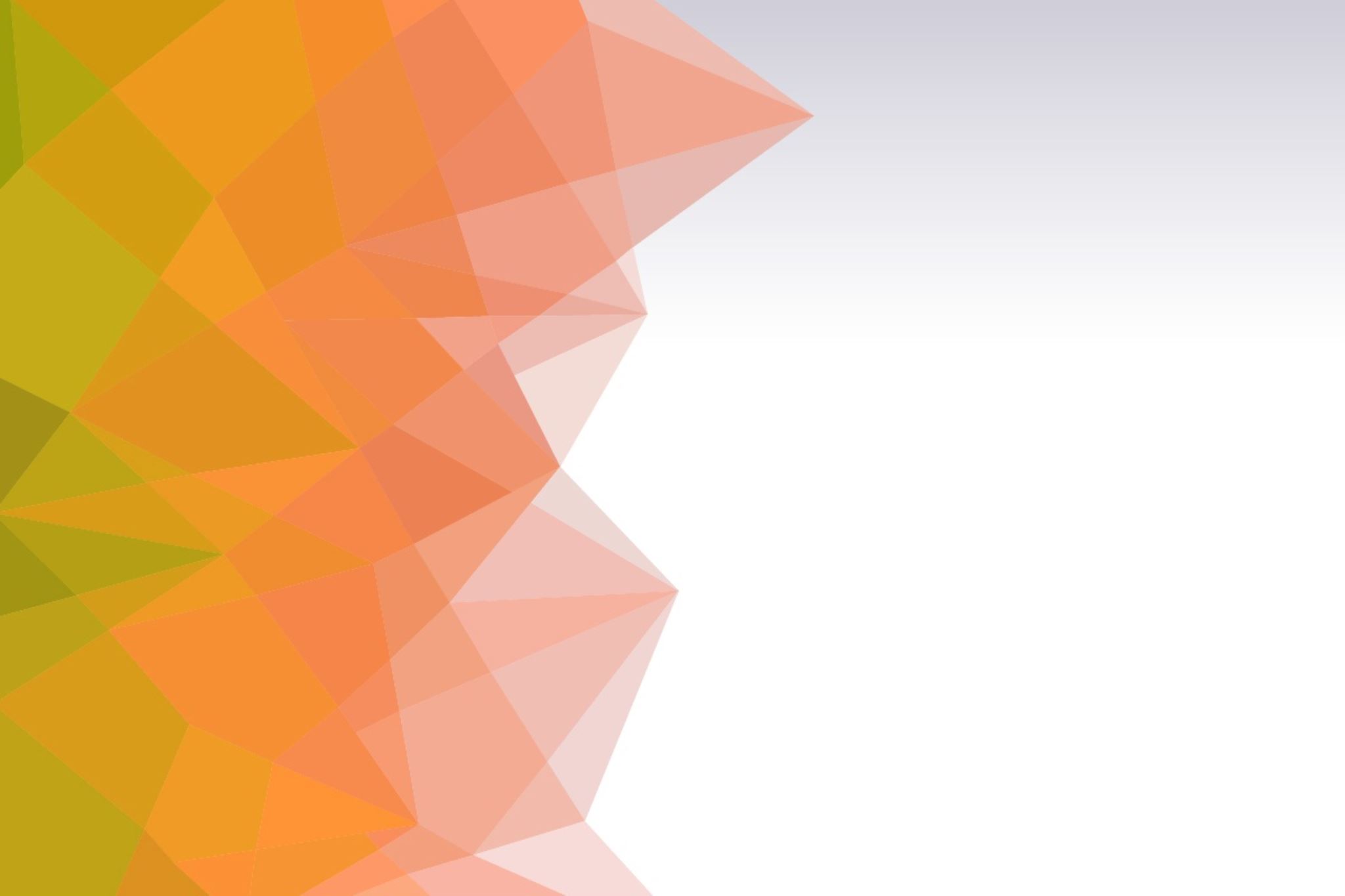 Thank you
laura.guindal@cultura.gob.es